GiraffeA giraffe is  the  tallest  land   animal  in  the  world.By    Amelia Barry
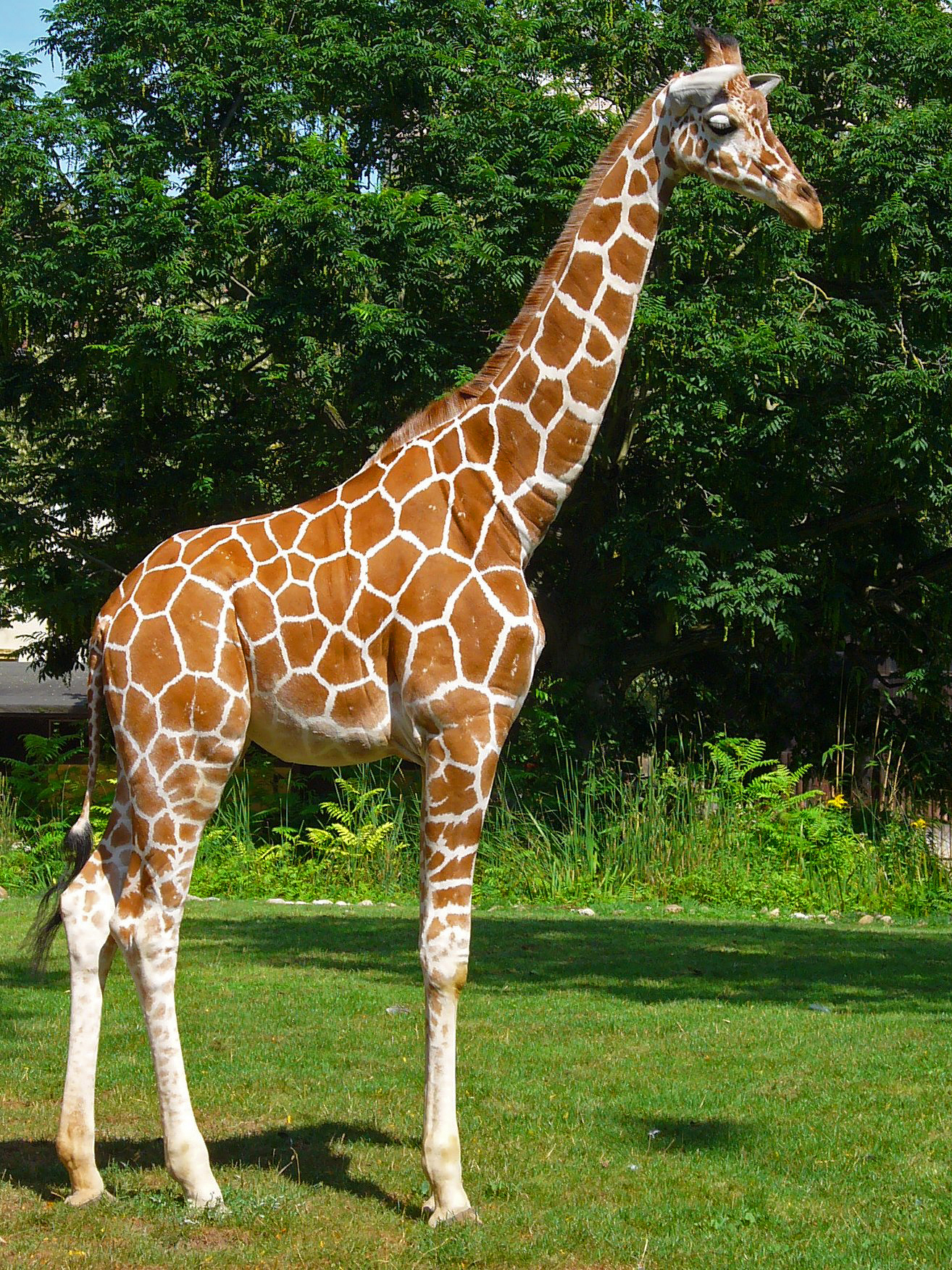